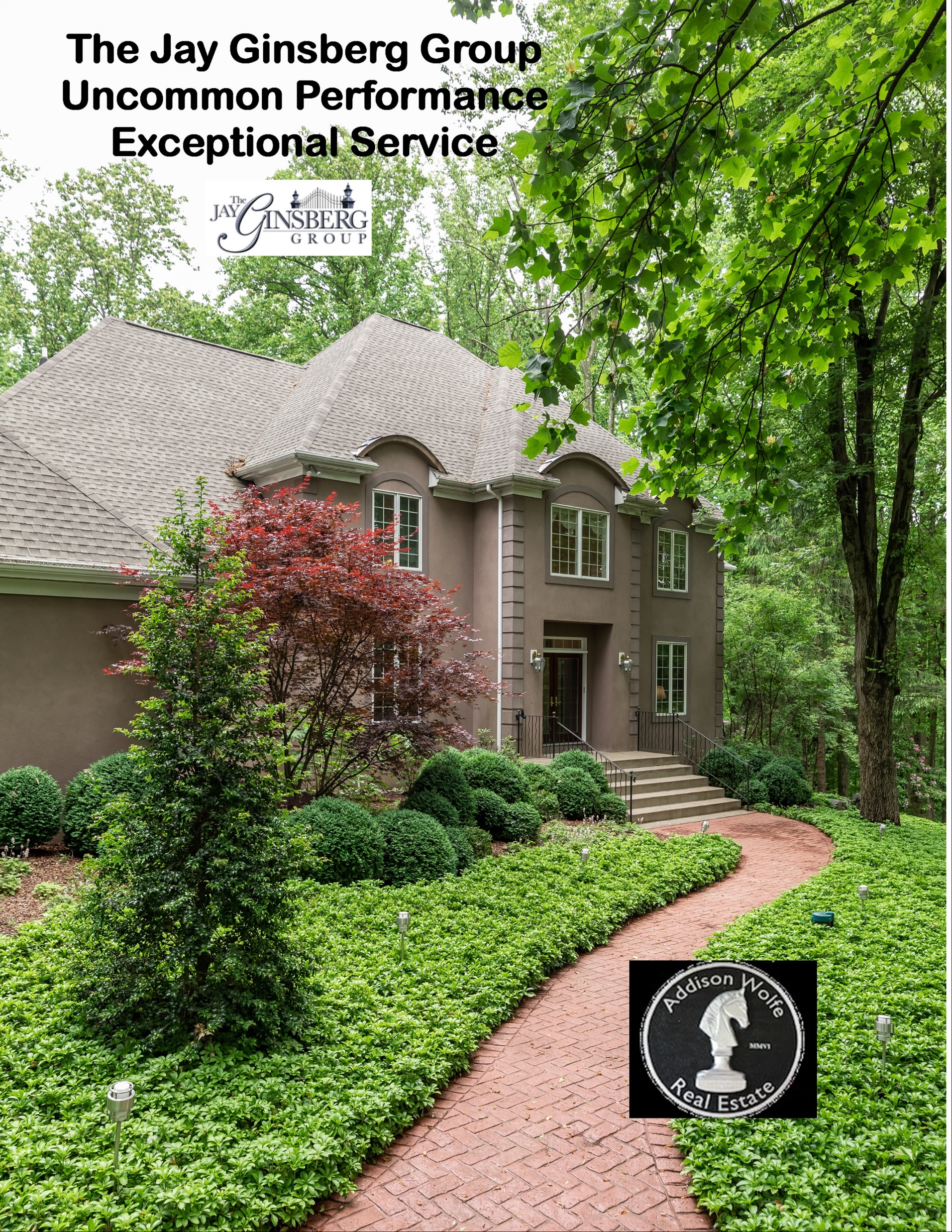 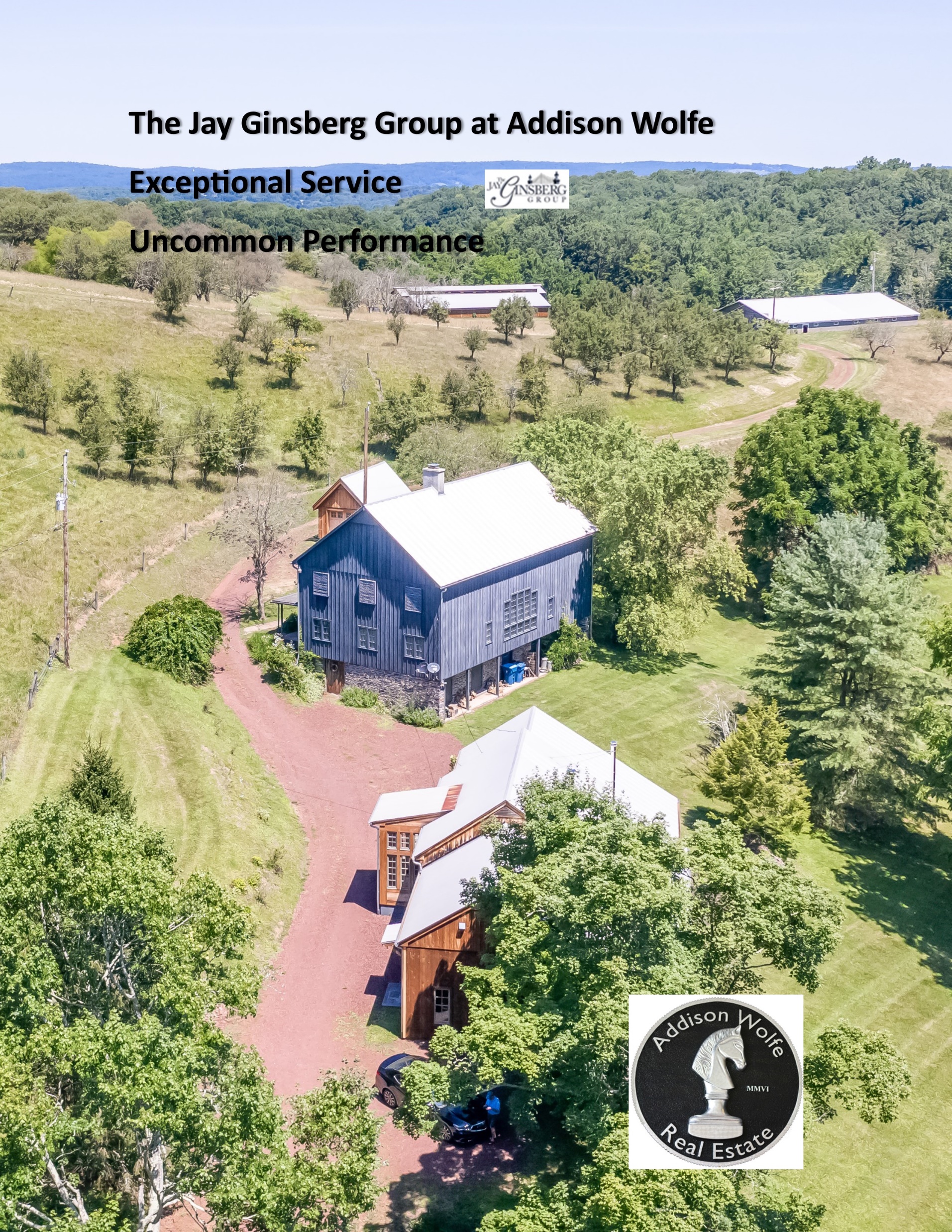 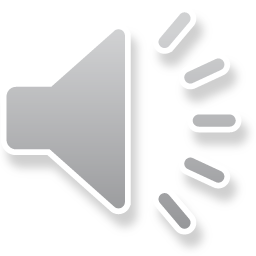 Please Click to Move Forward
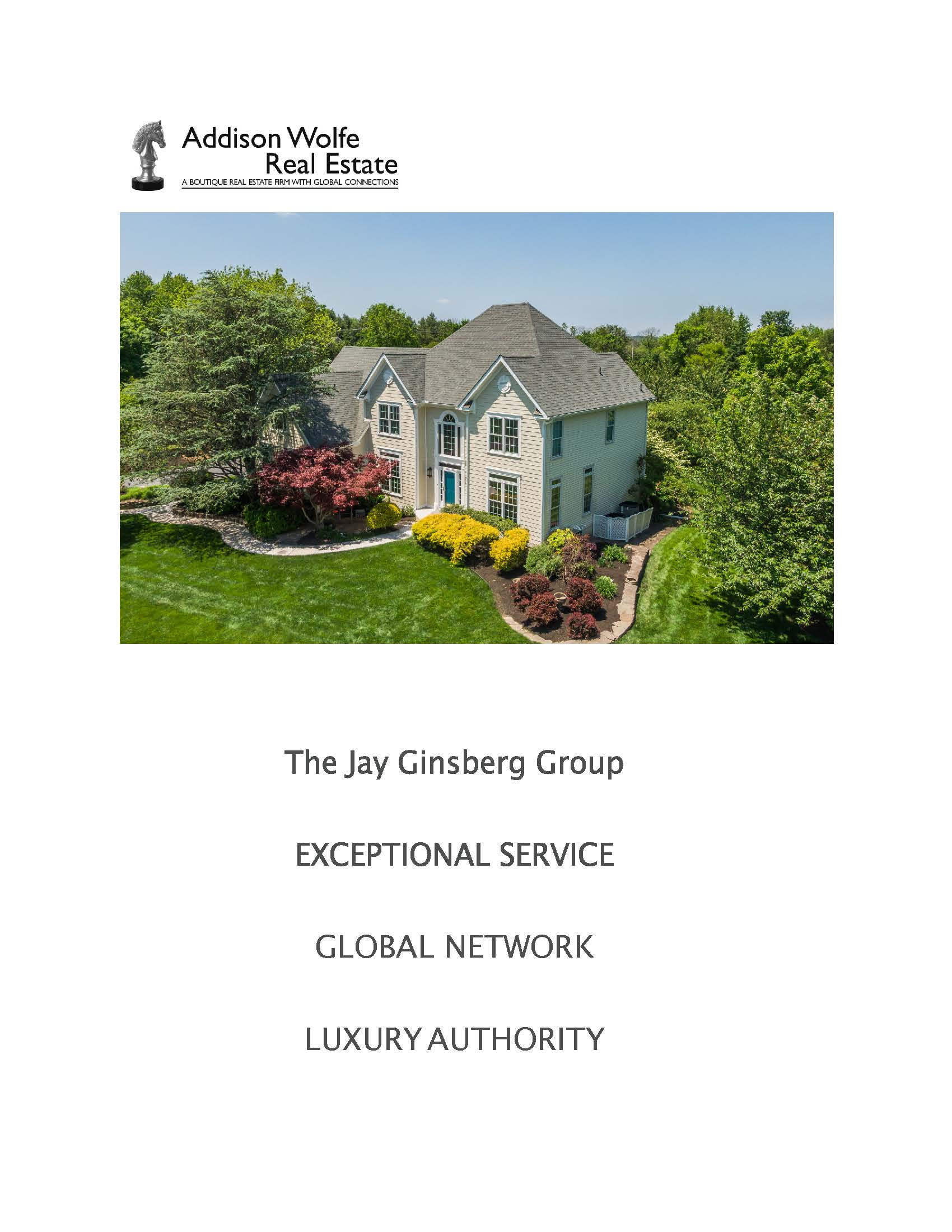 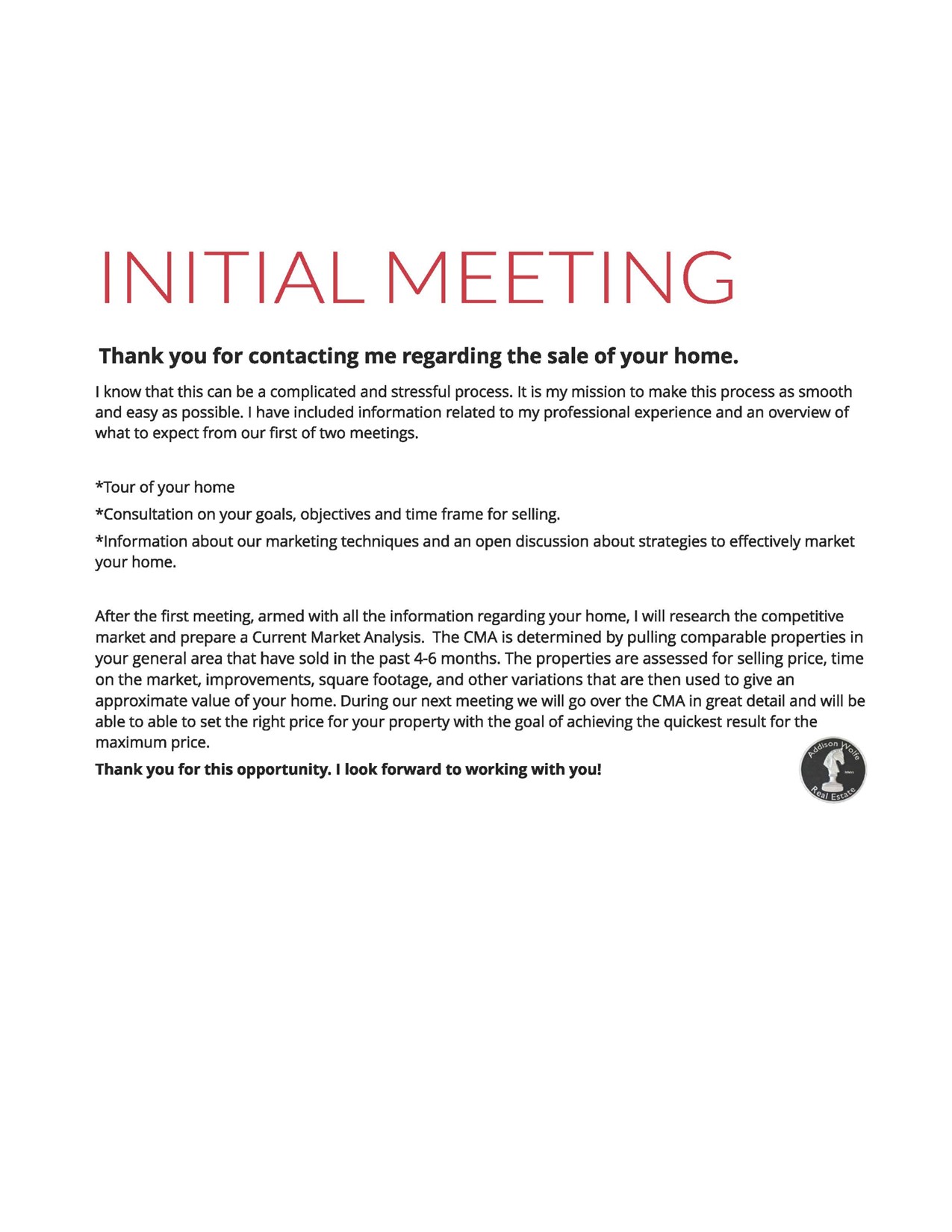 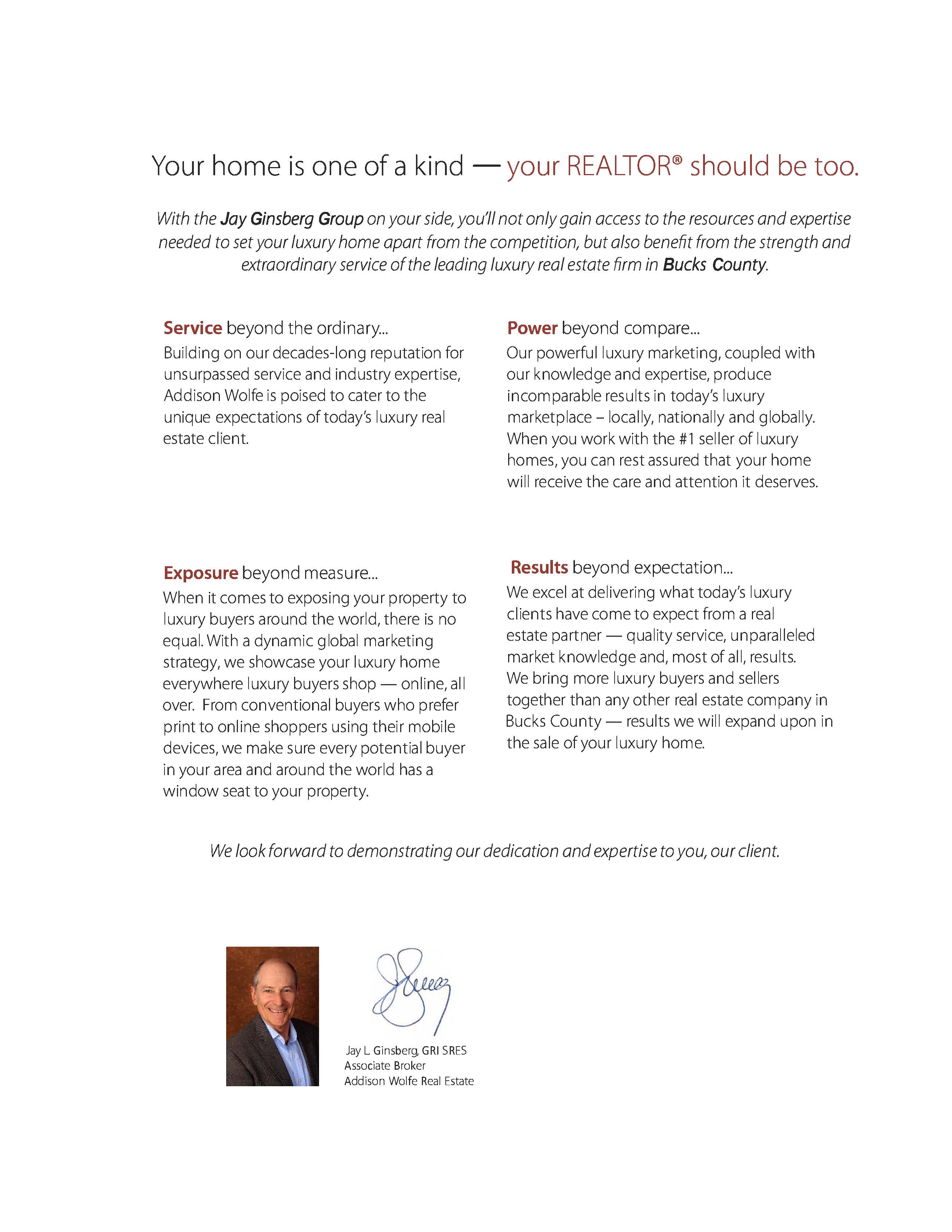 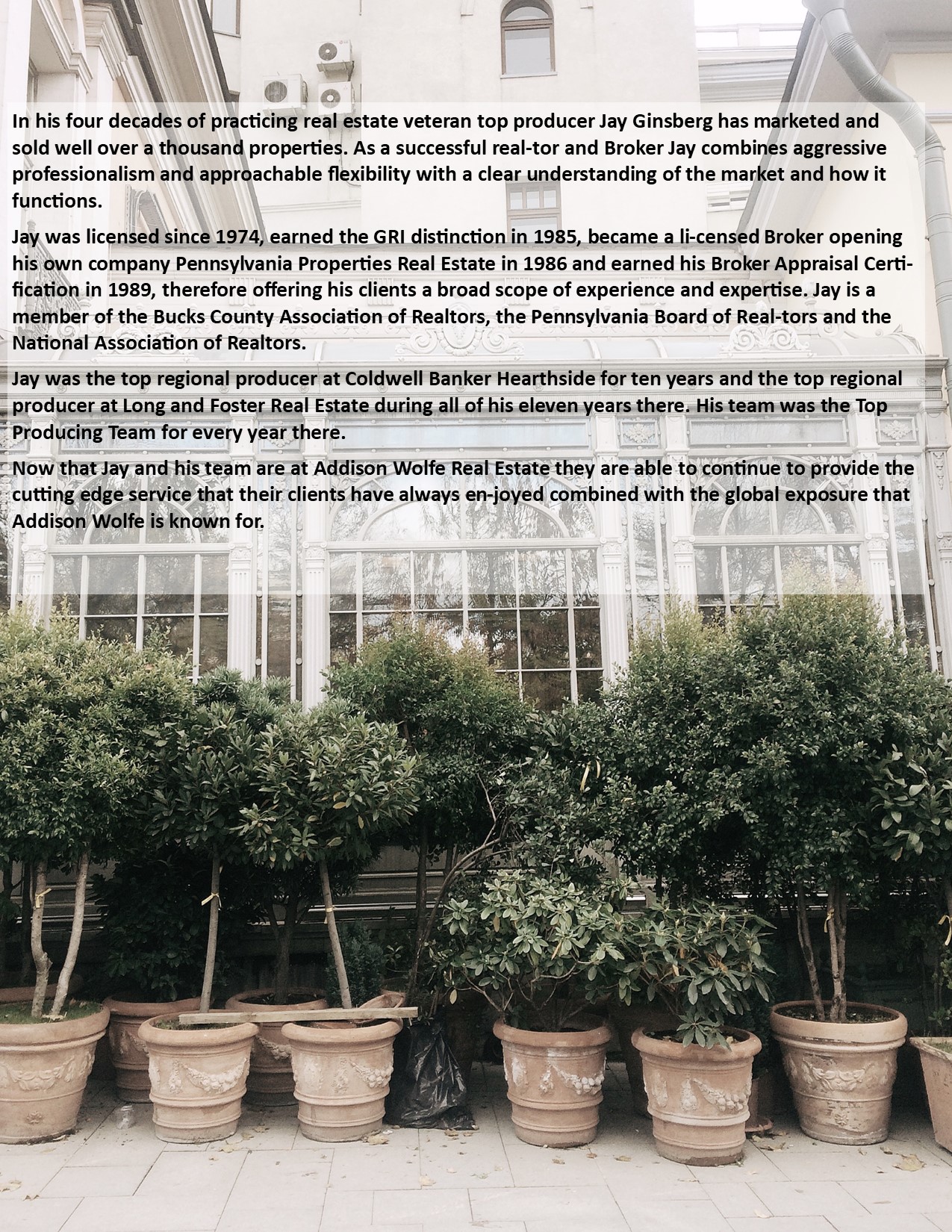 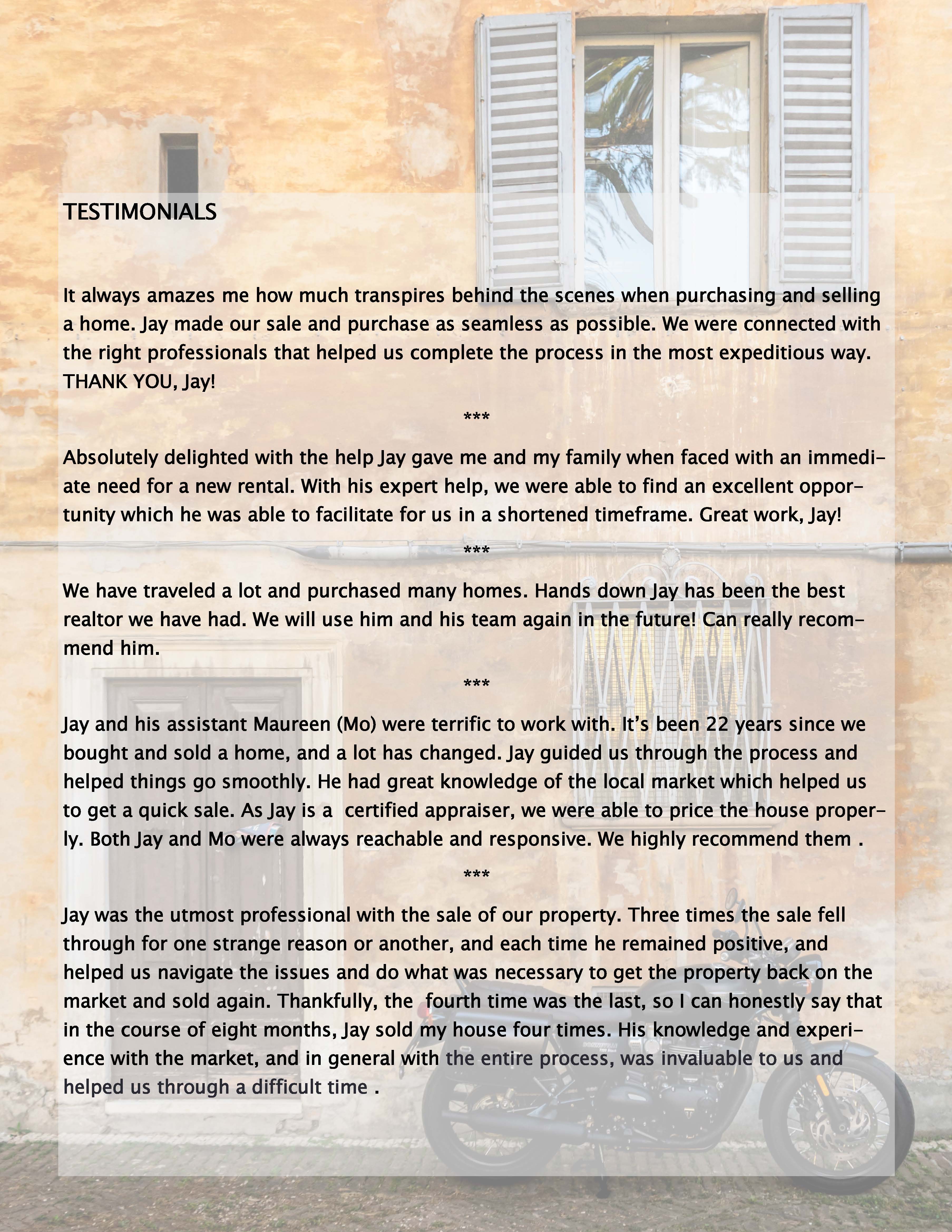 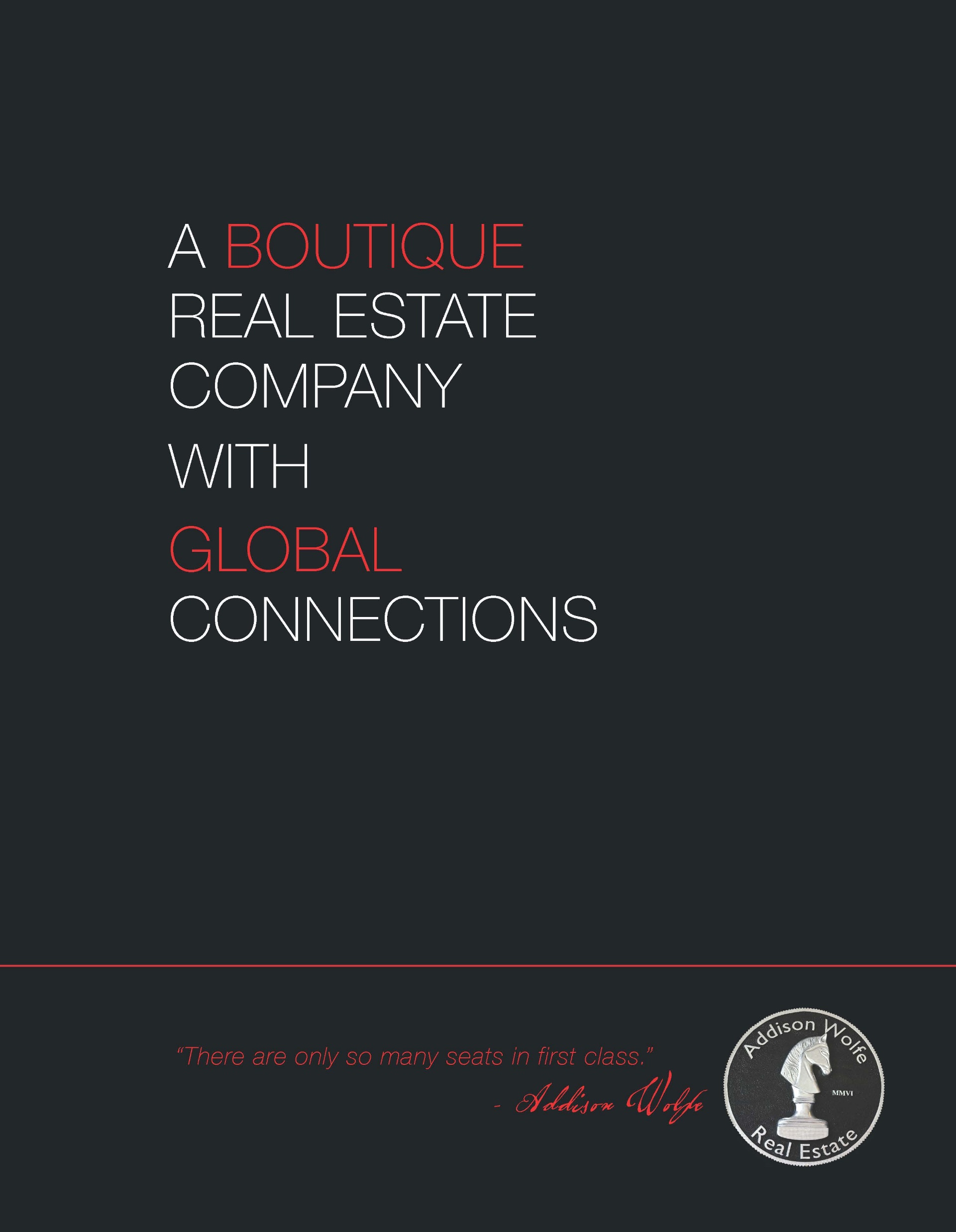 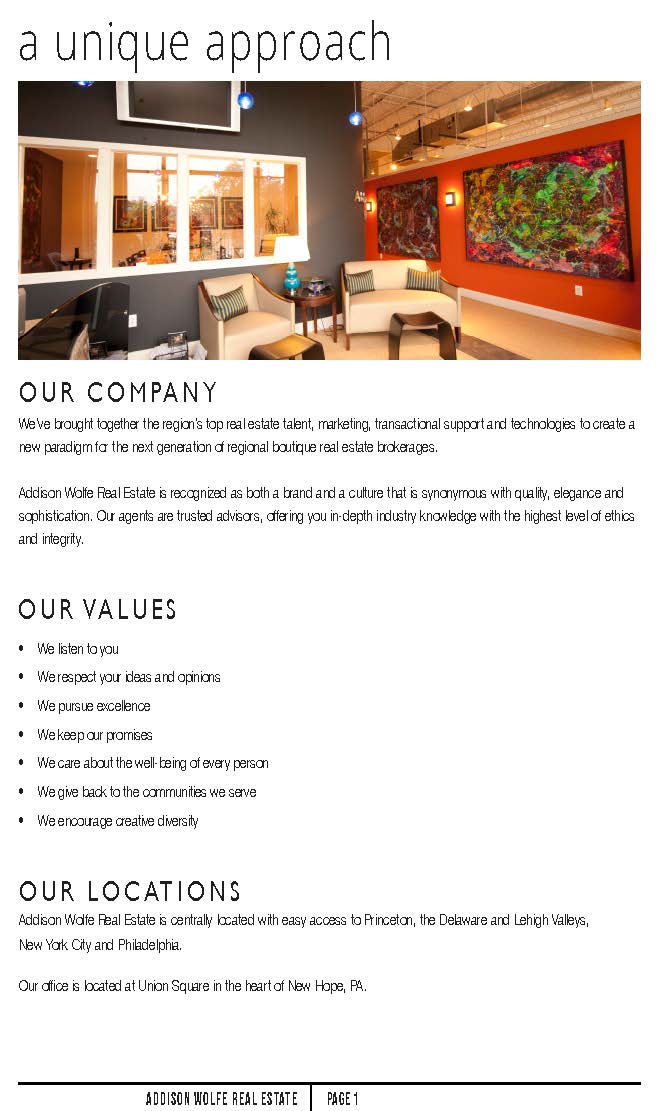 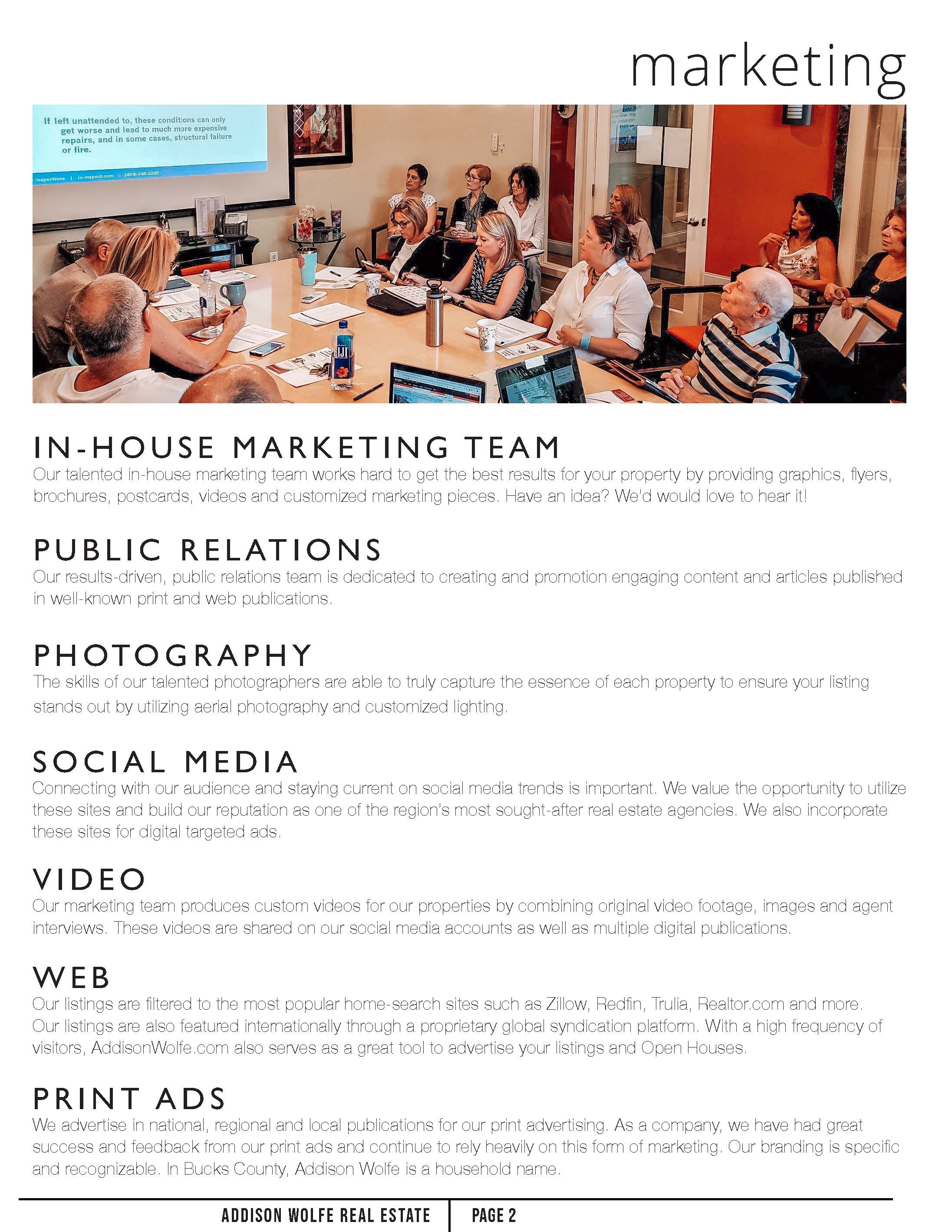 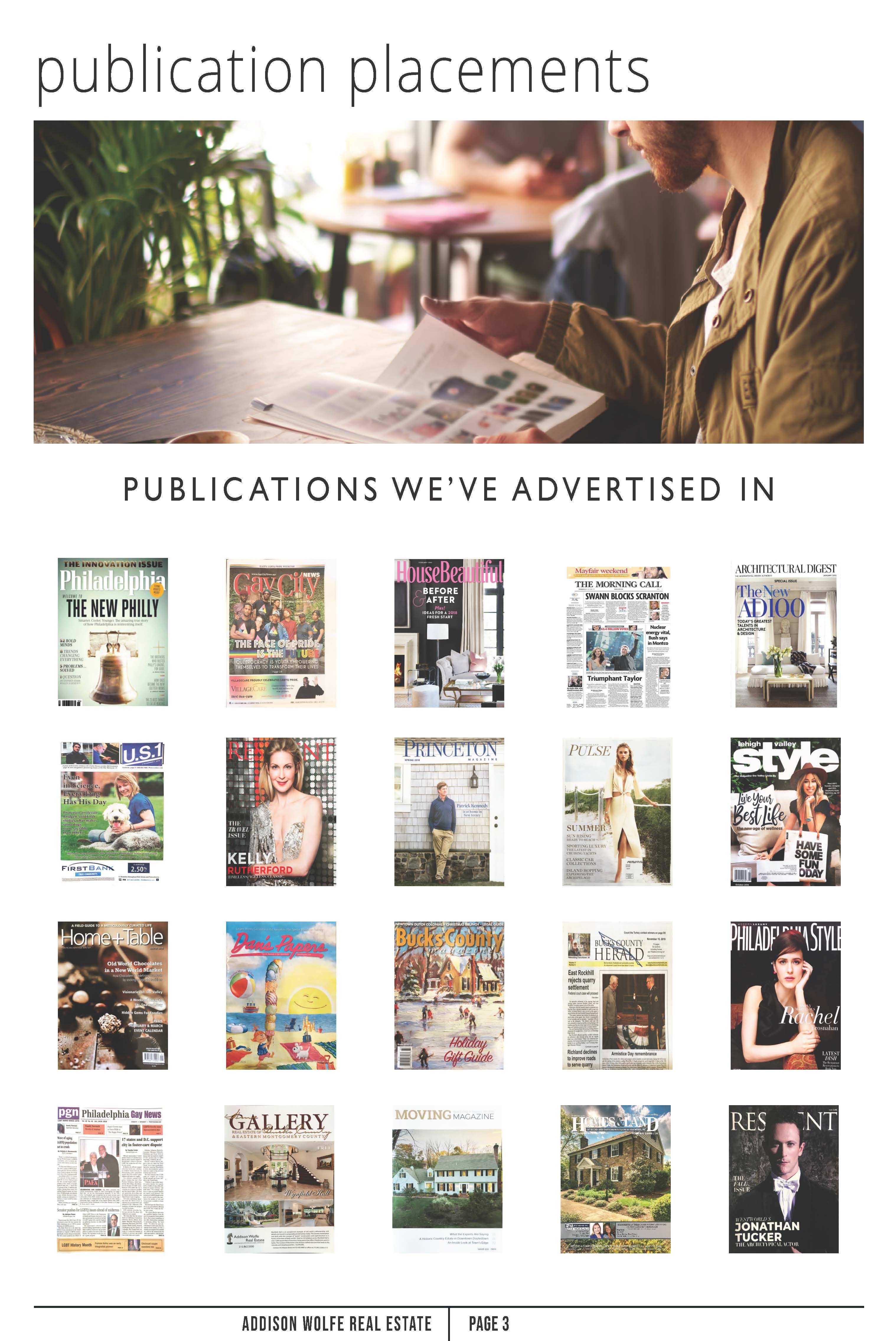 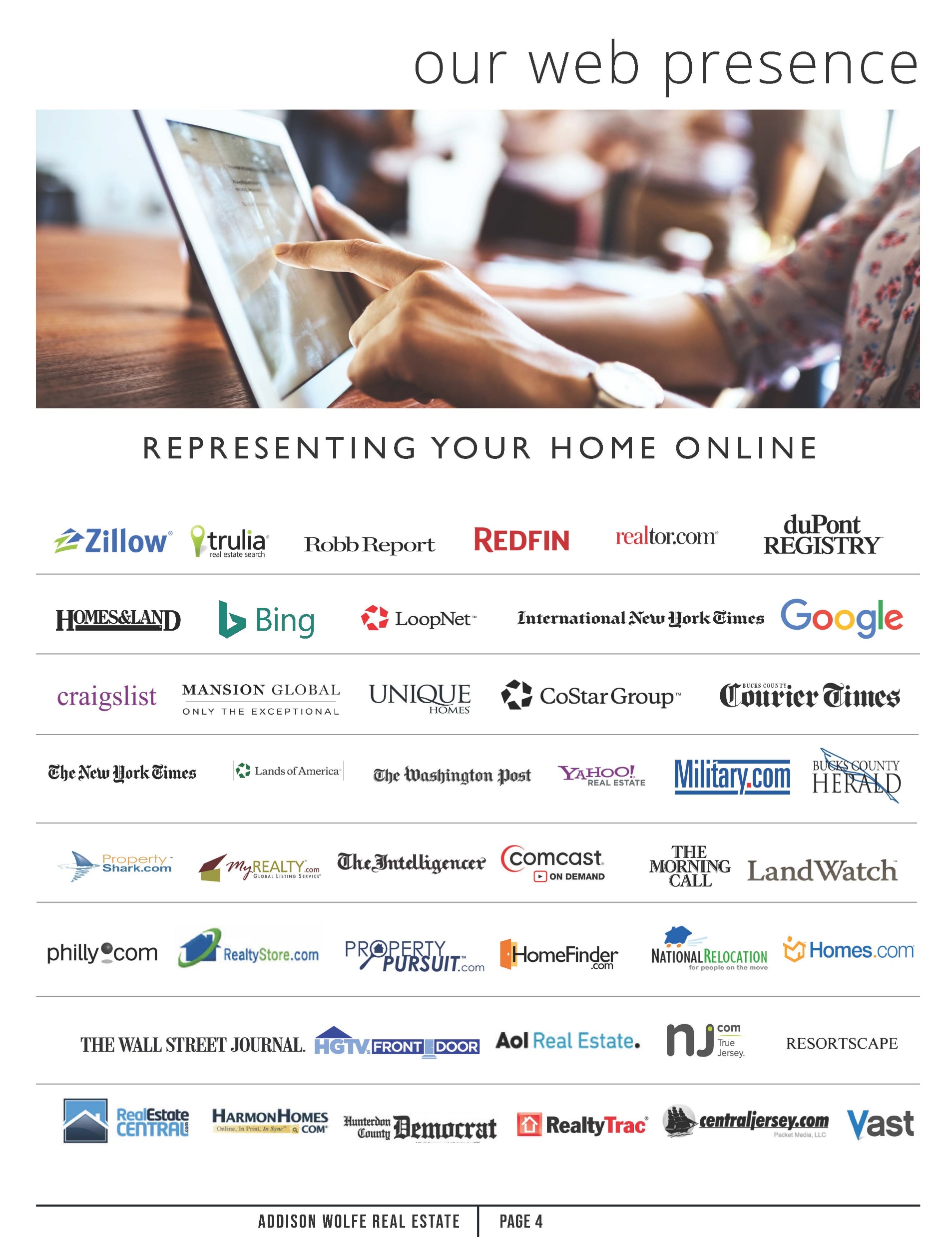 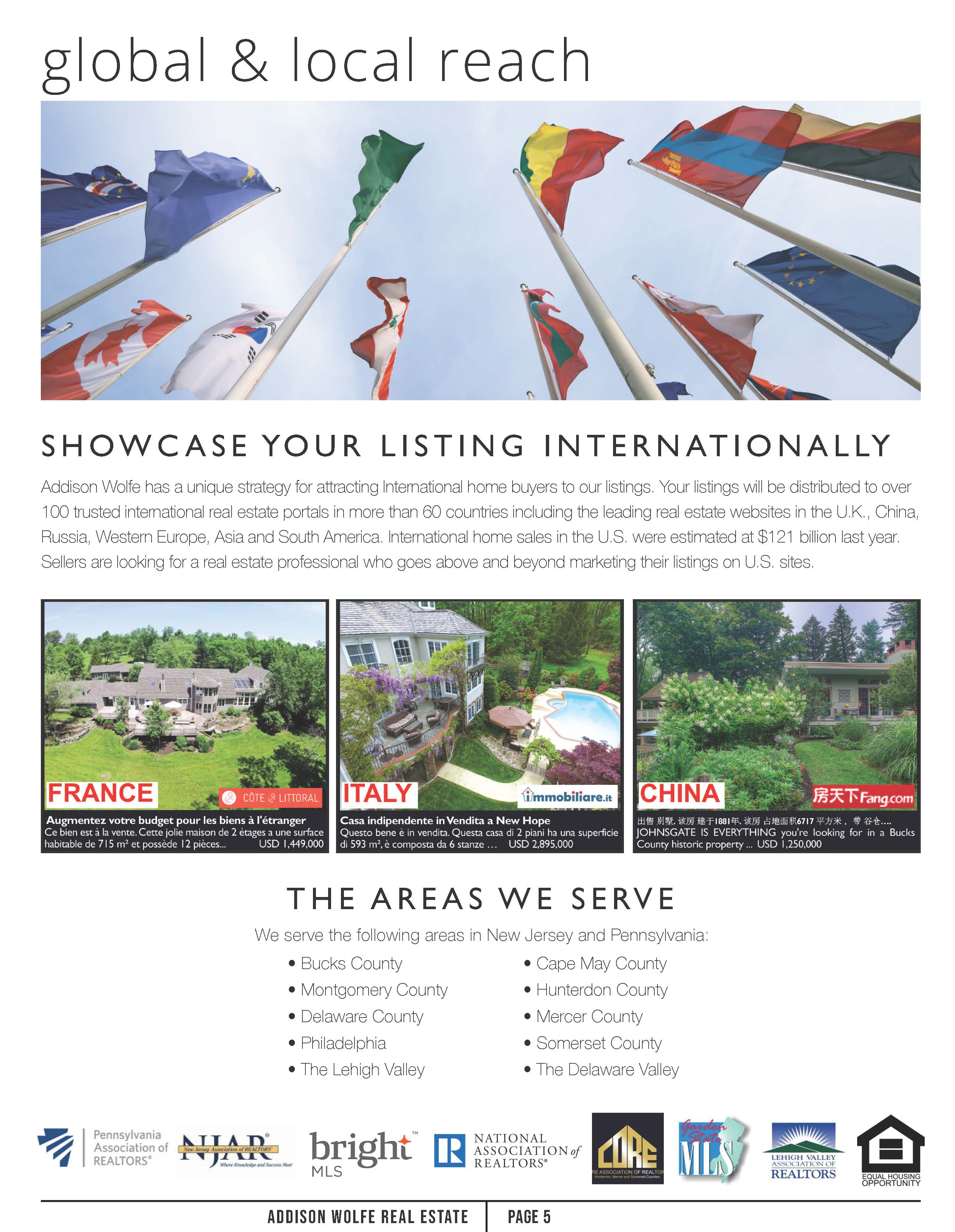 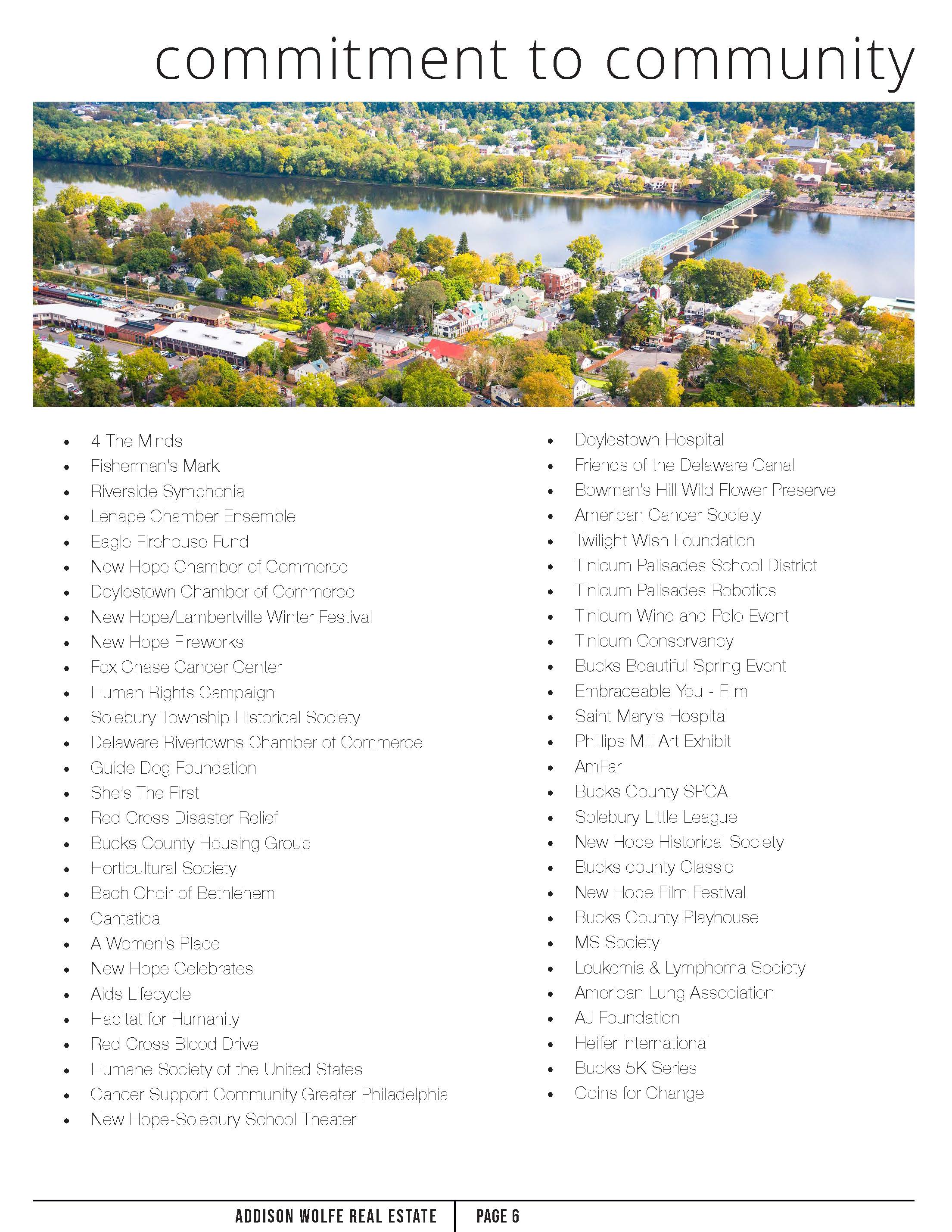 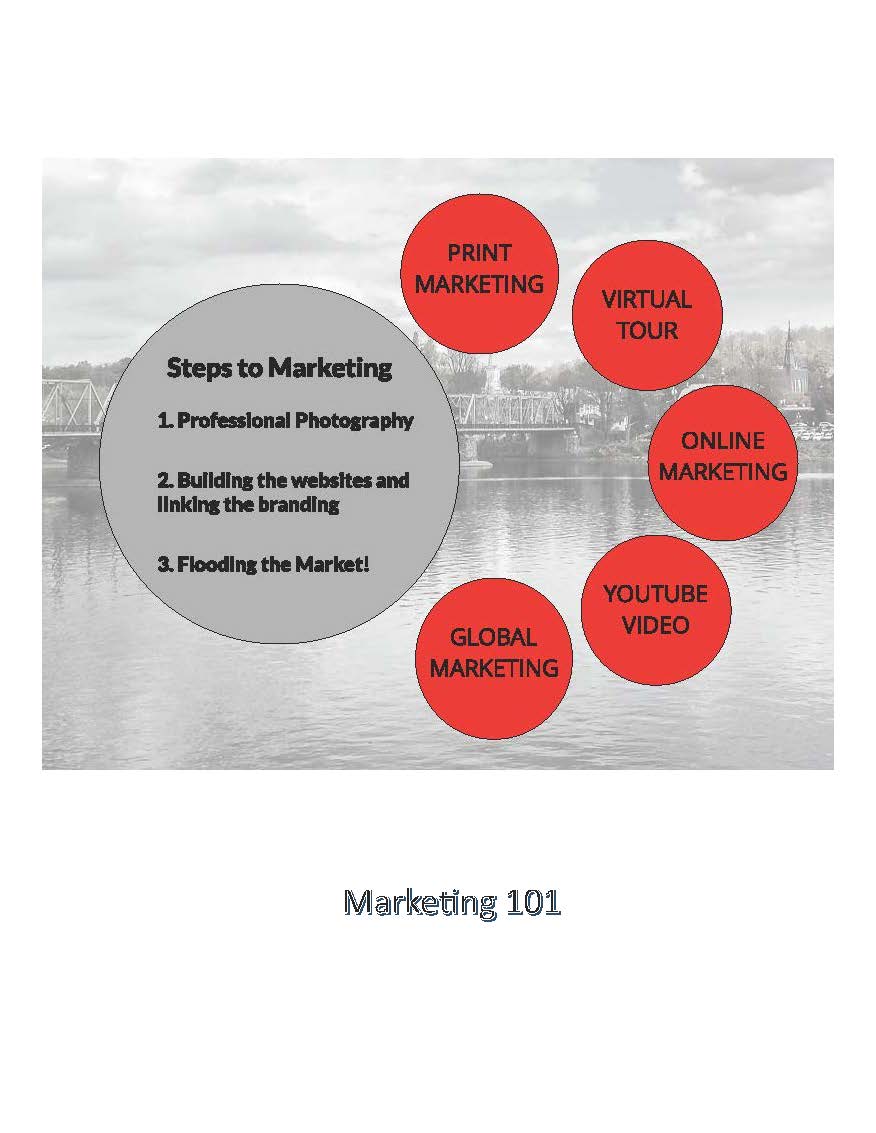 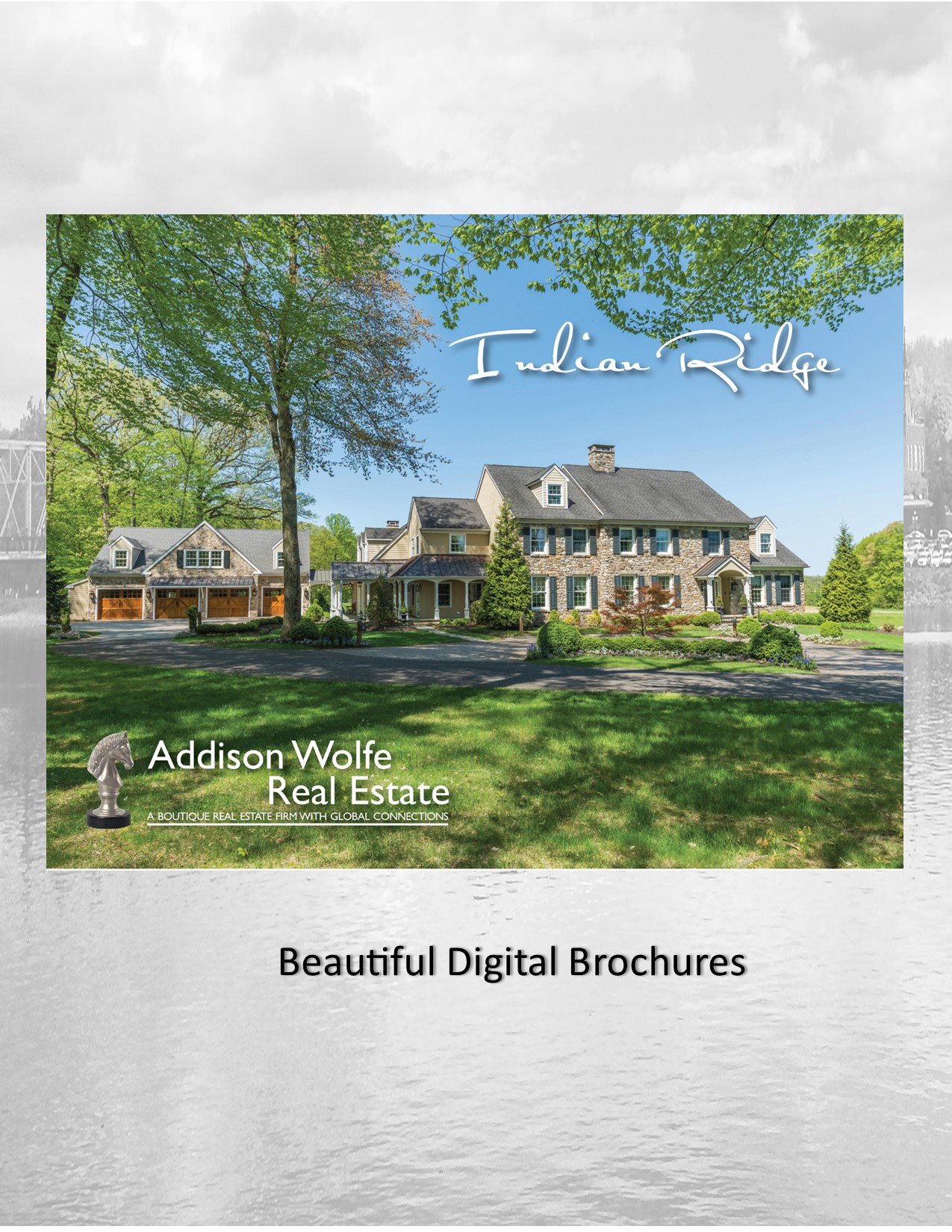 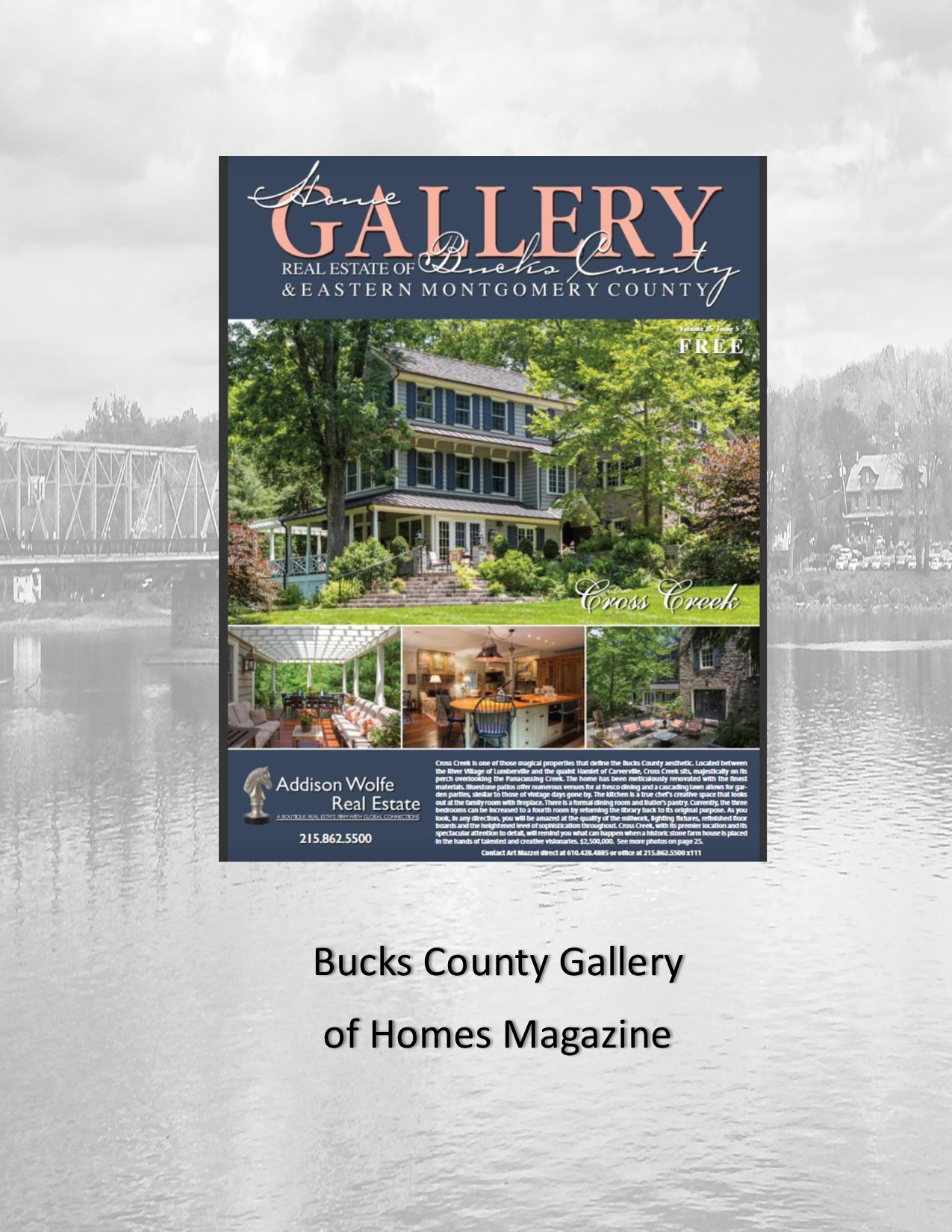 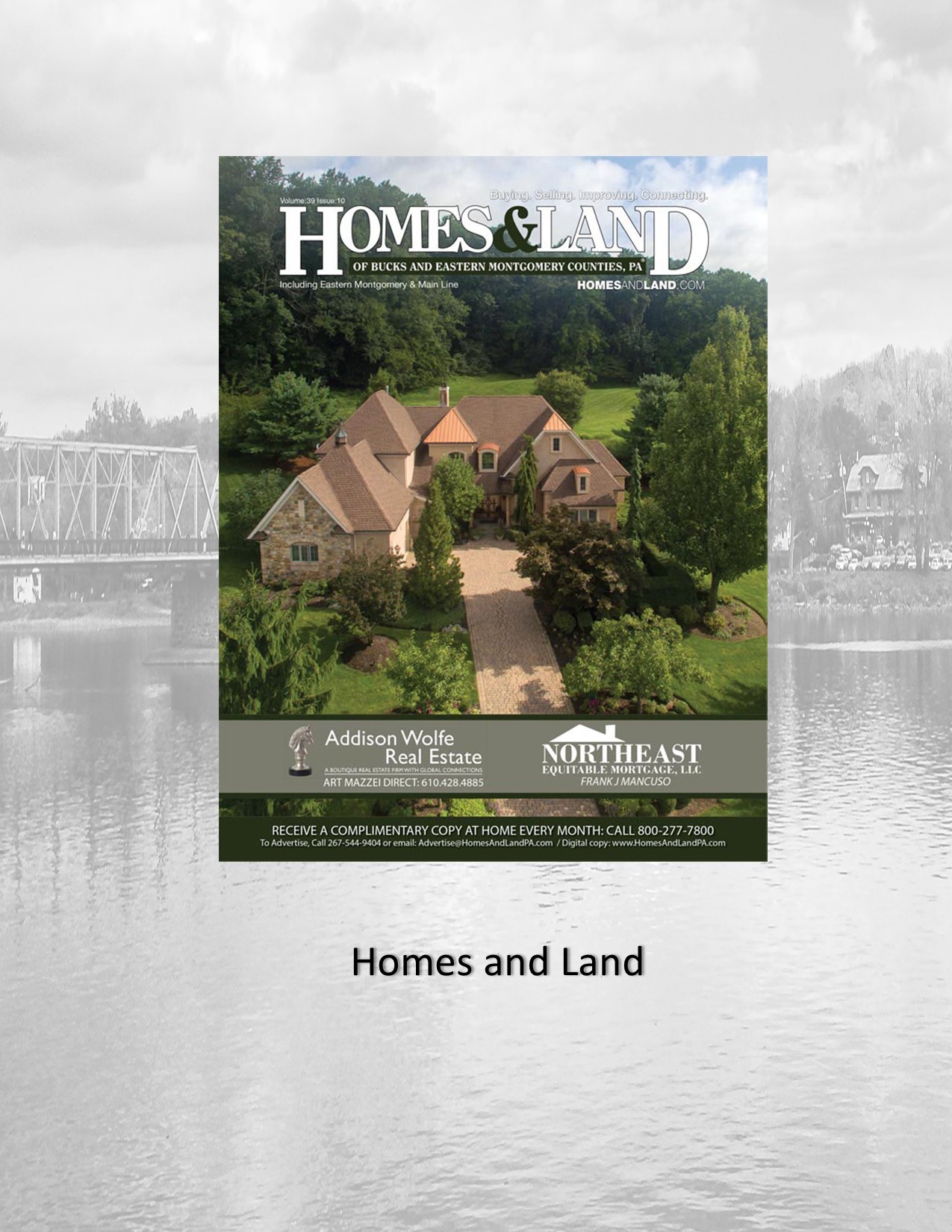 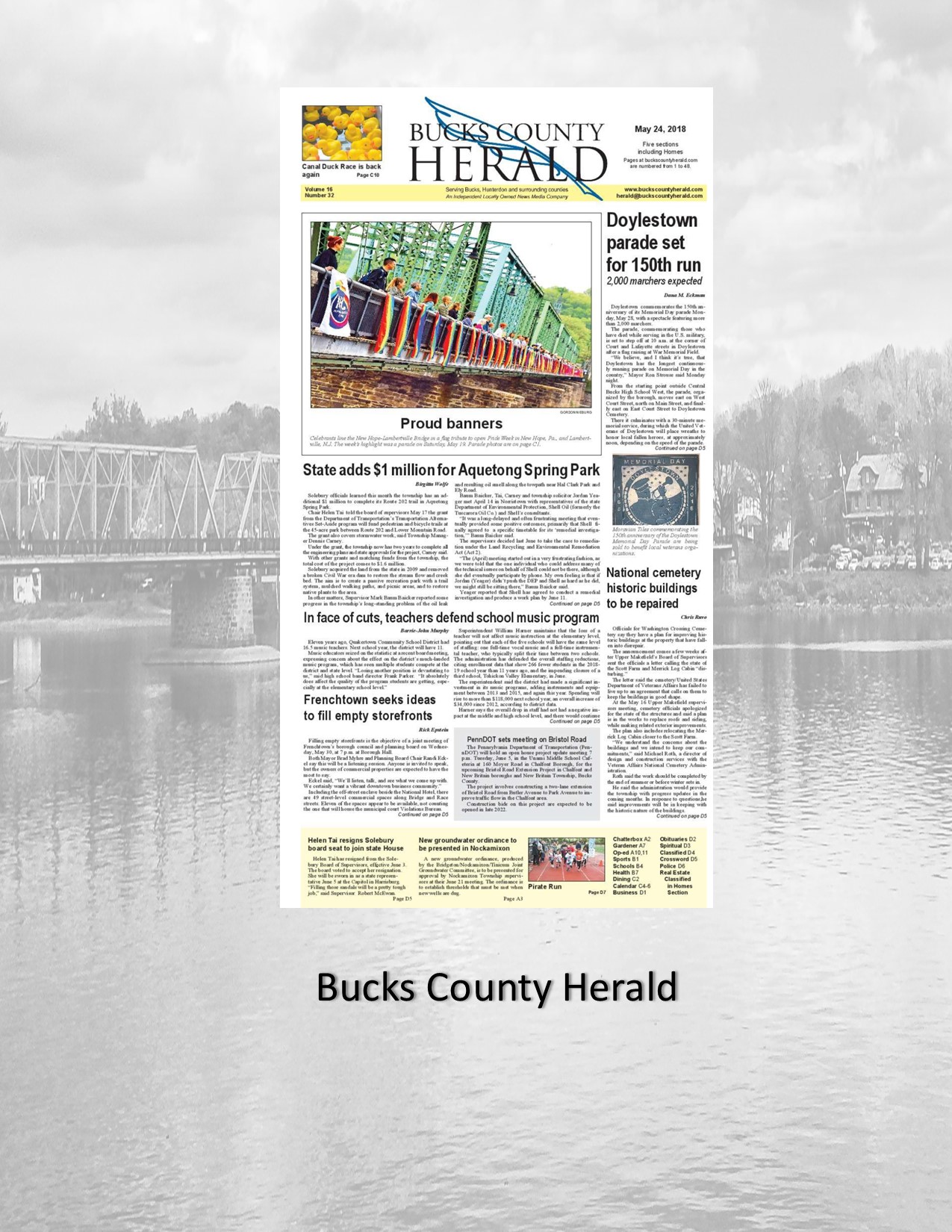 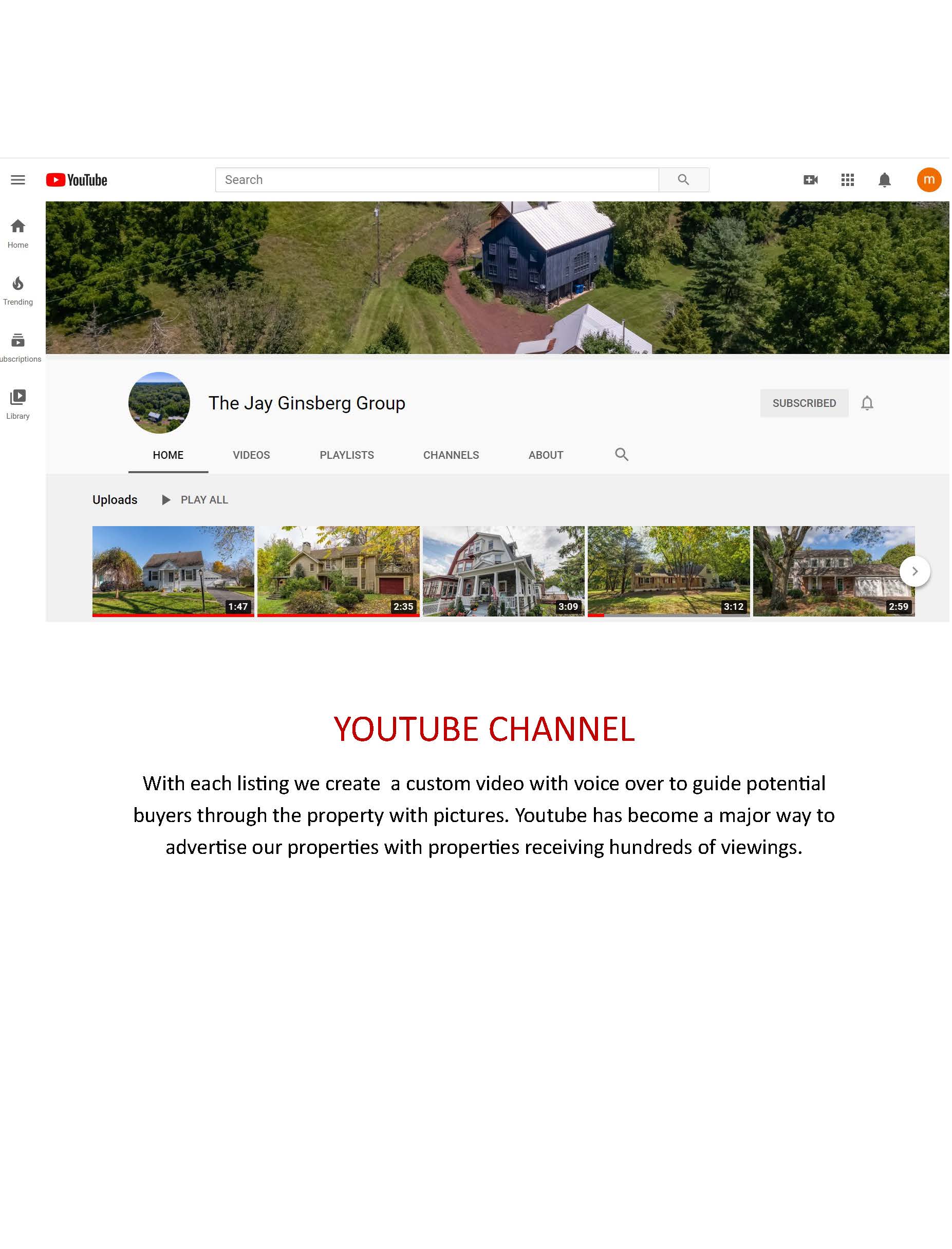 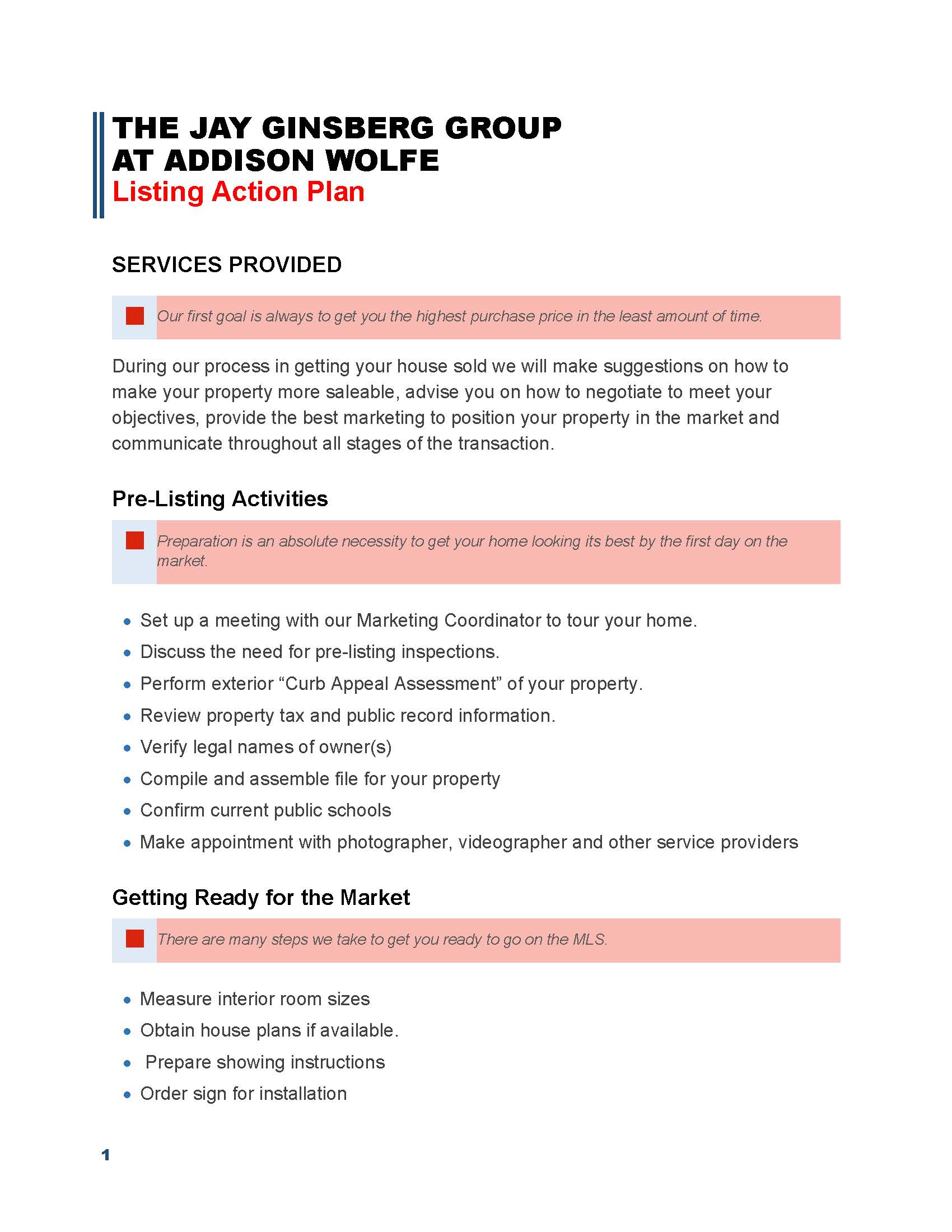 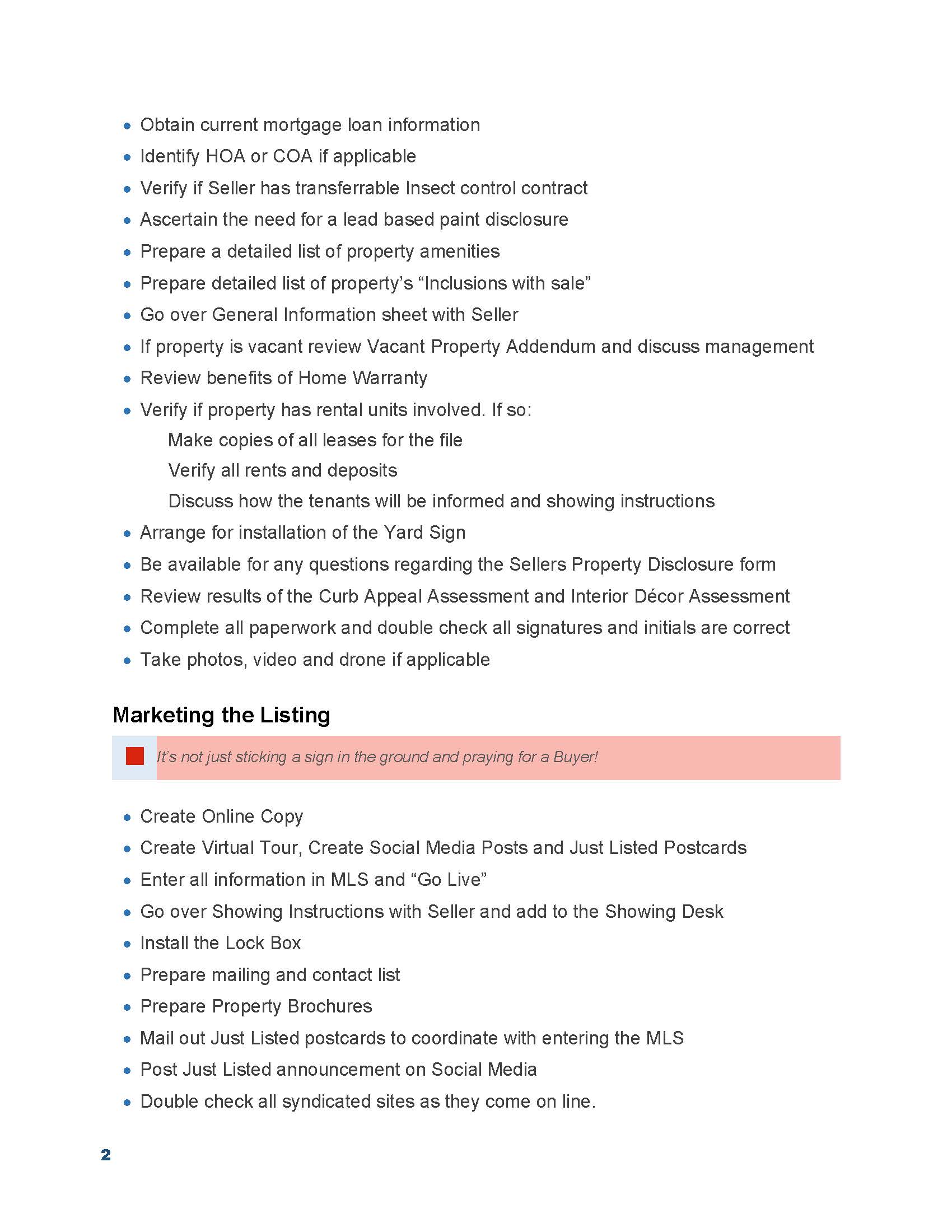 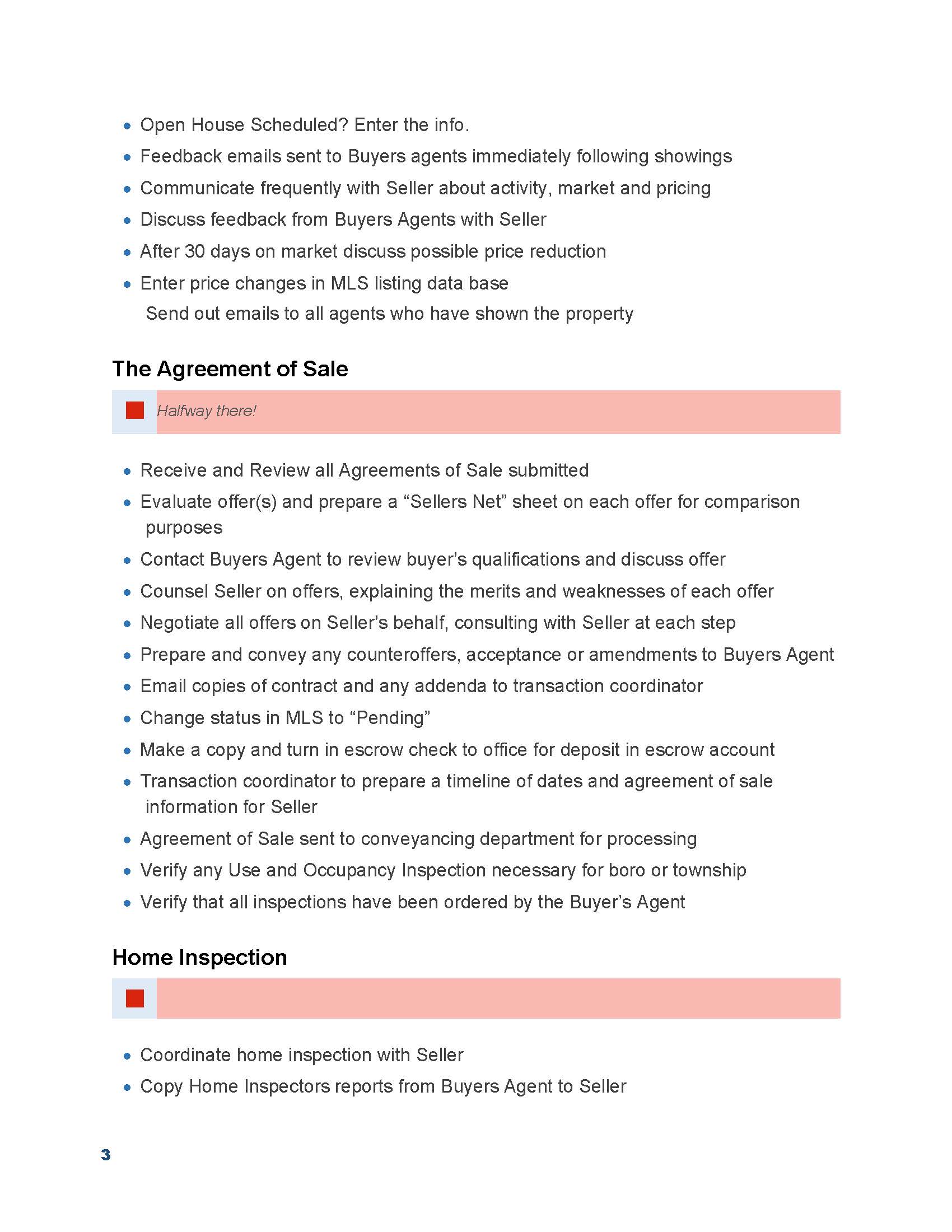 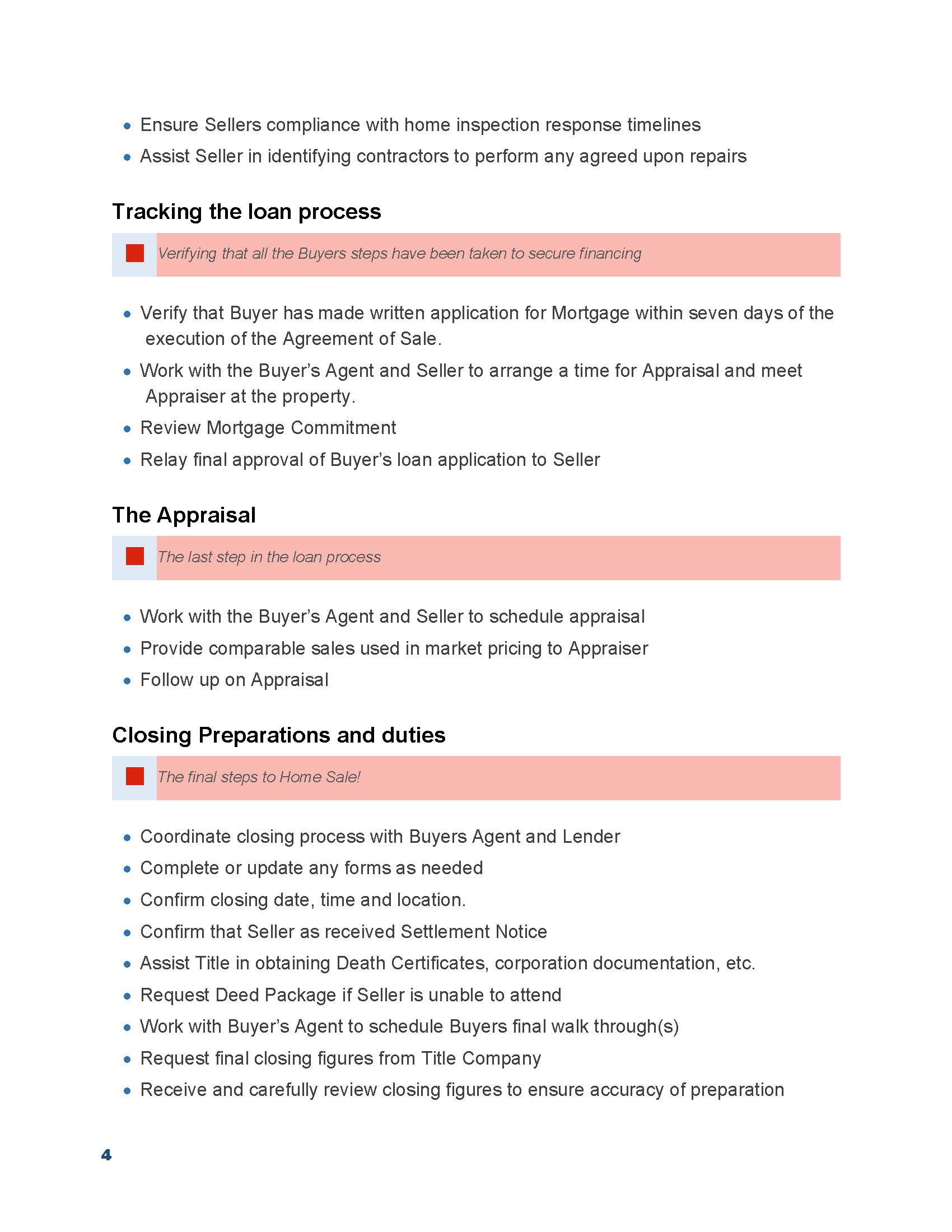 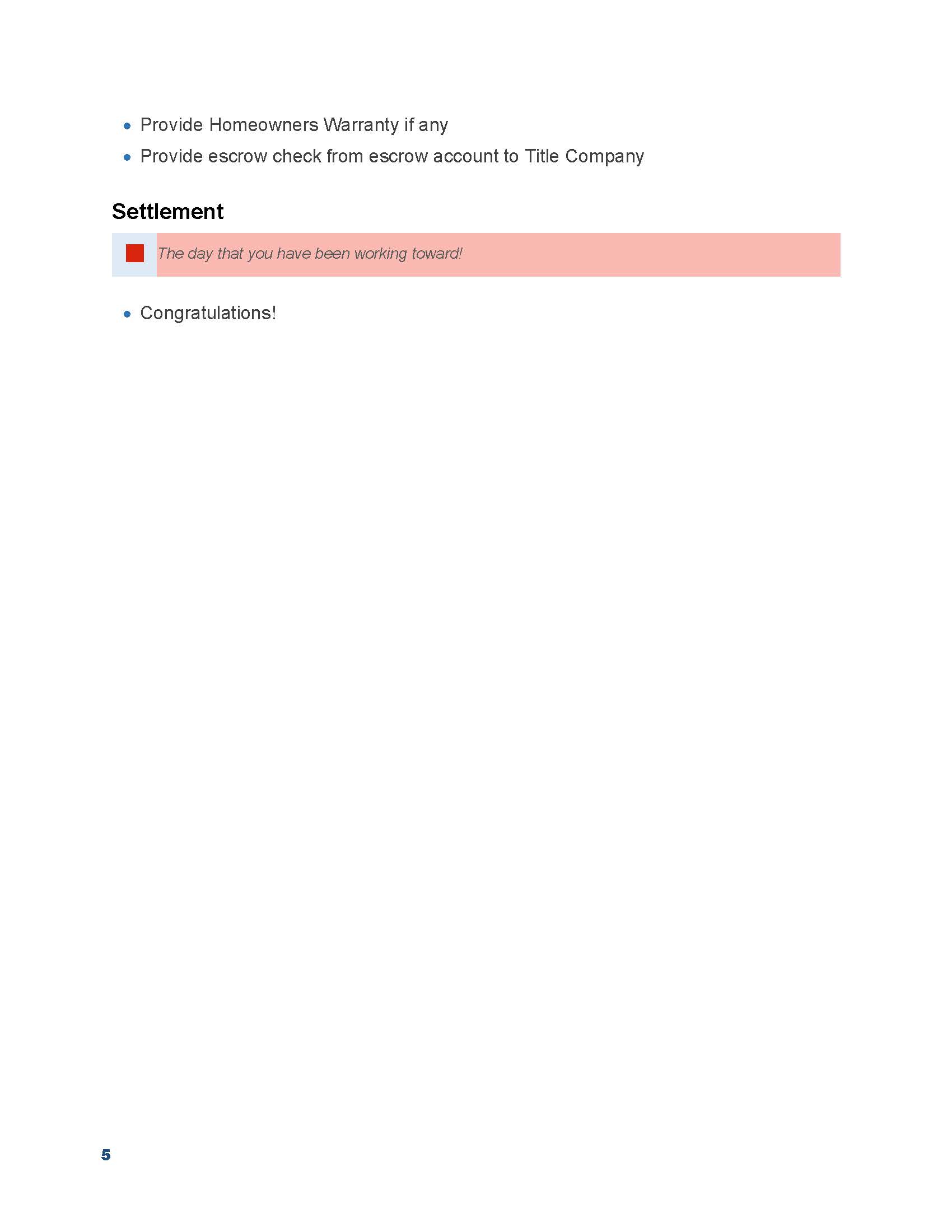 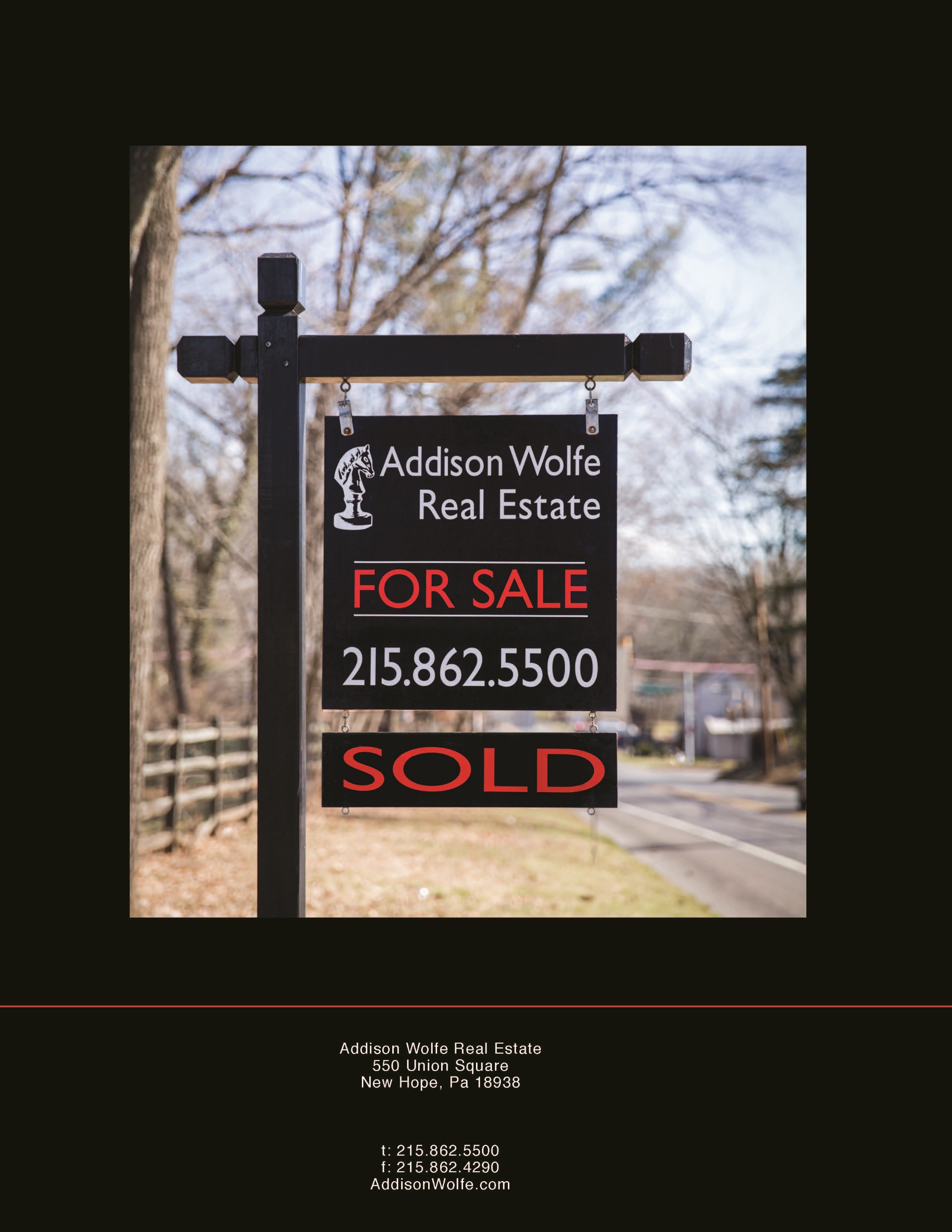